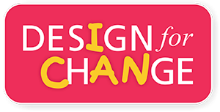 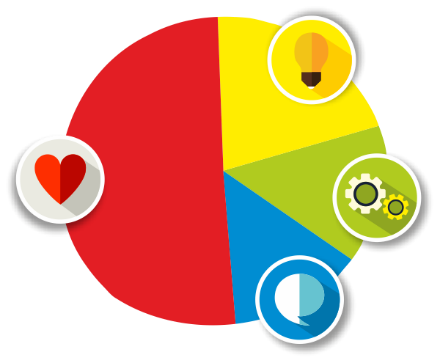 instant
empathist
feel | imagine | do | share
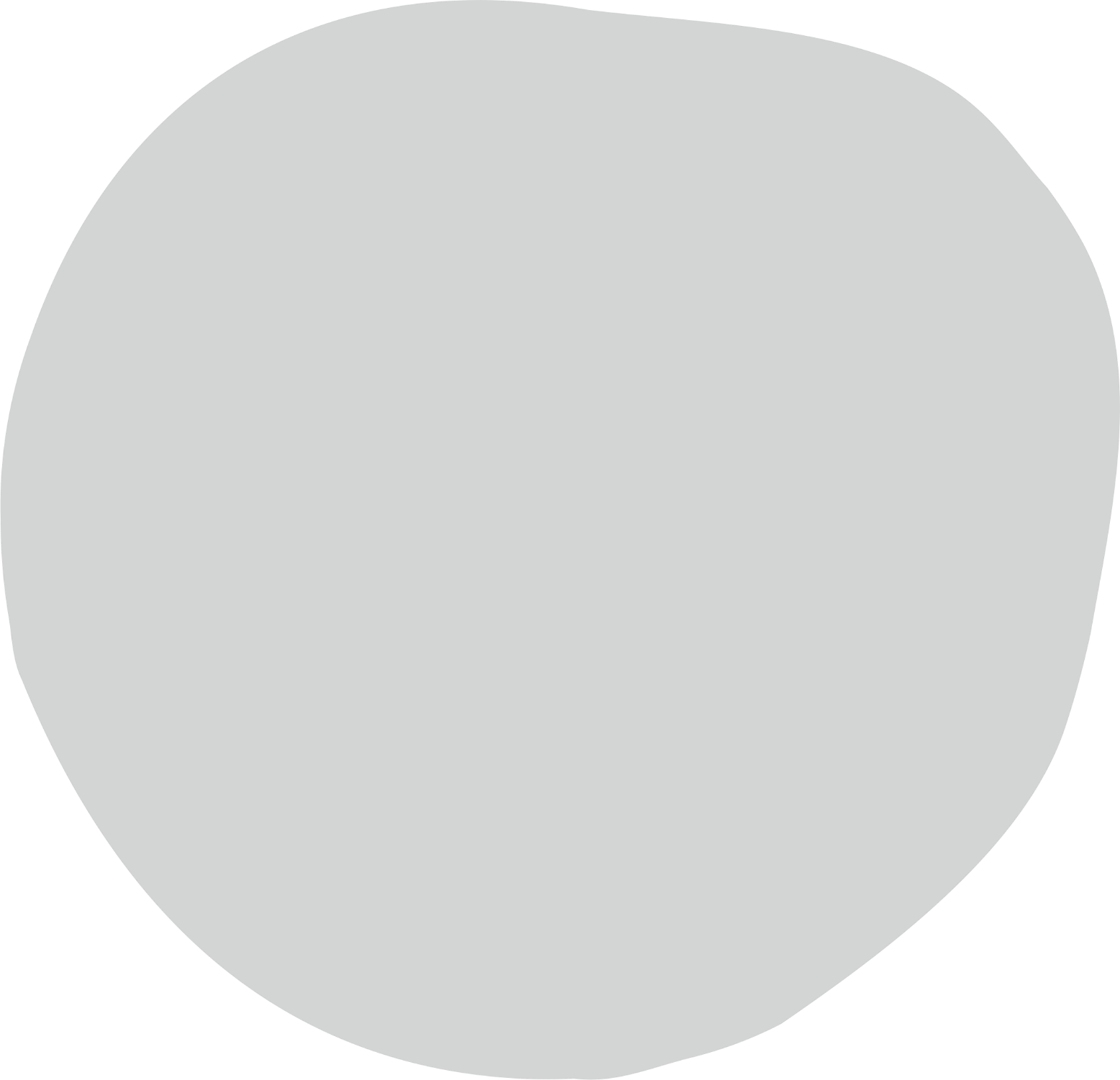 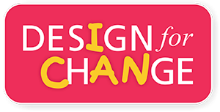 dirty bathrooms
inclusion
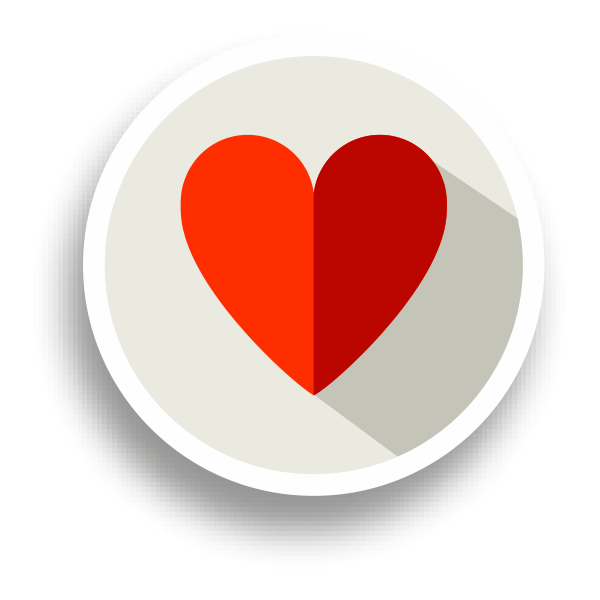 bullying
traffic
select a
cause
poverty
preserving culture
old age home
loneliness
garbage
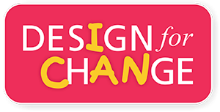 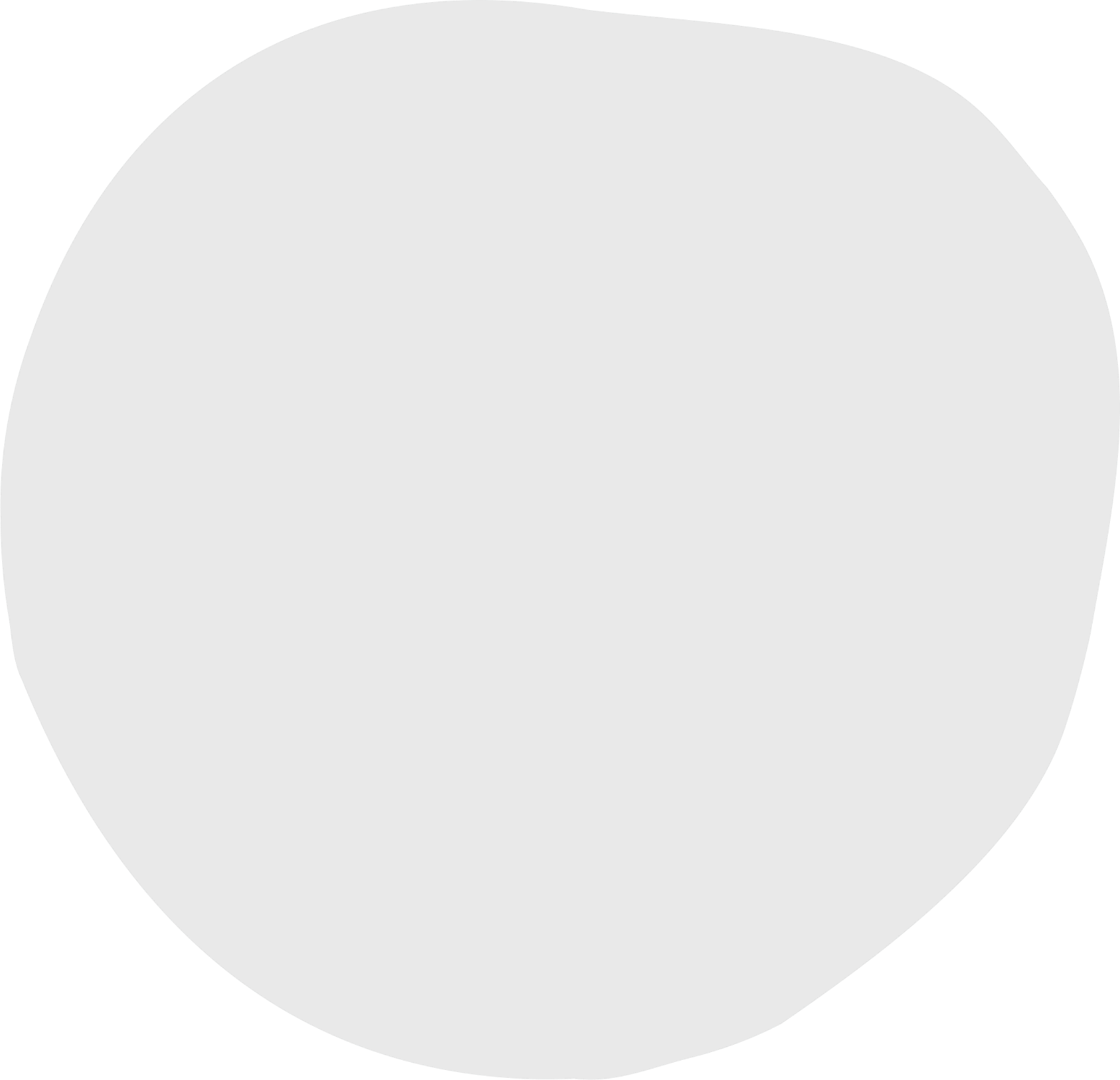 Where is it 
most common
Have I personally 
experienced this
Why does it matter
360 view
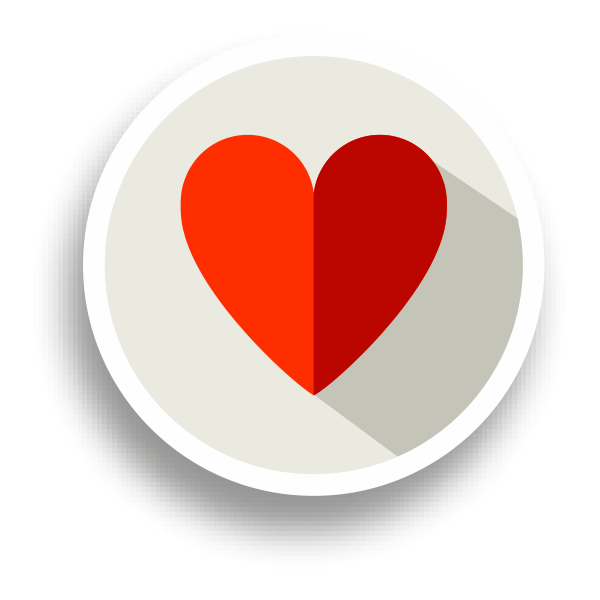 Do I know someone 
affected by this
What surprises you 
about this
Why is this cause
important
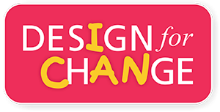 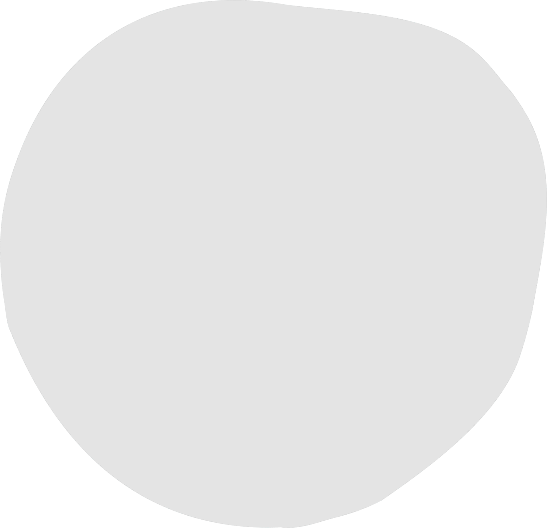 parts
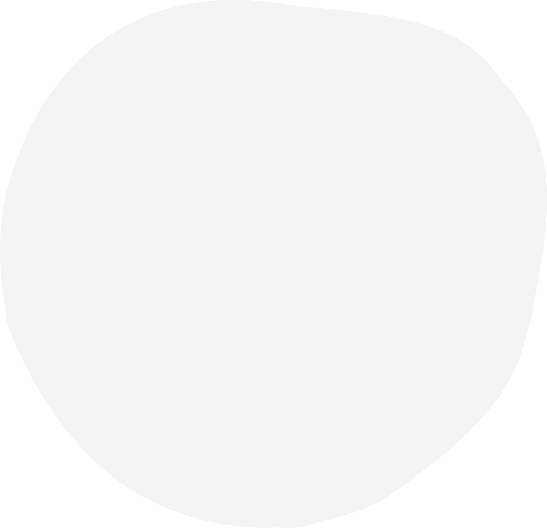 parking
No respect for policemen
make a whole
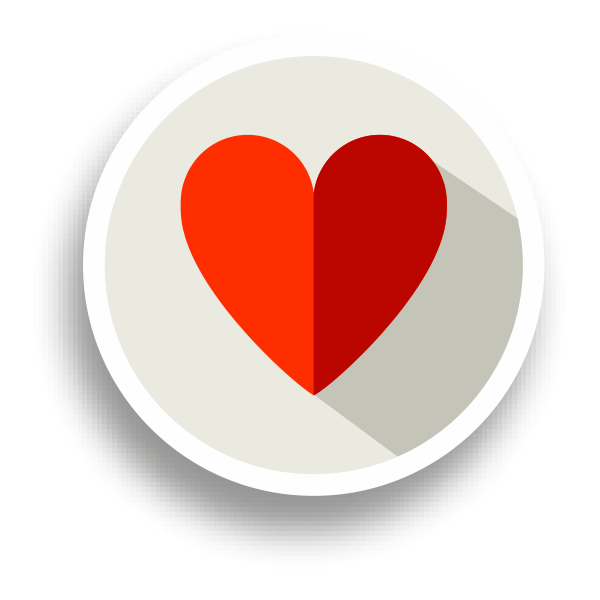 For eg : Your chosen cause
traffic
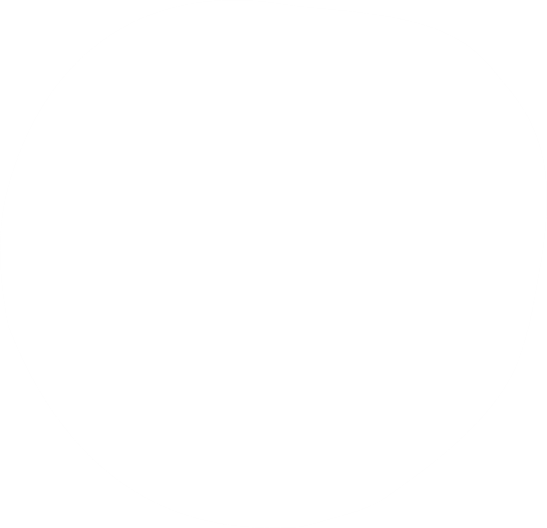 Traffic law violations
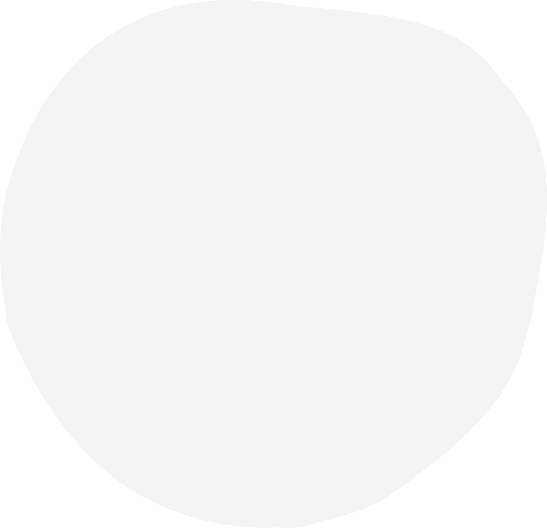 People driving without helmets
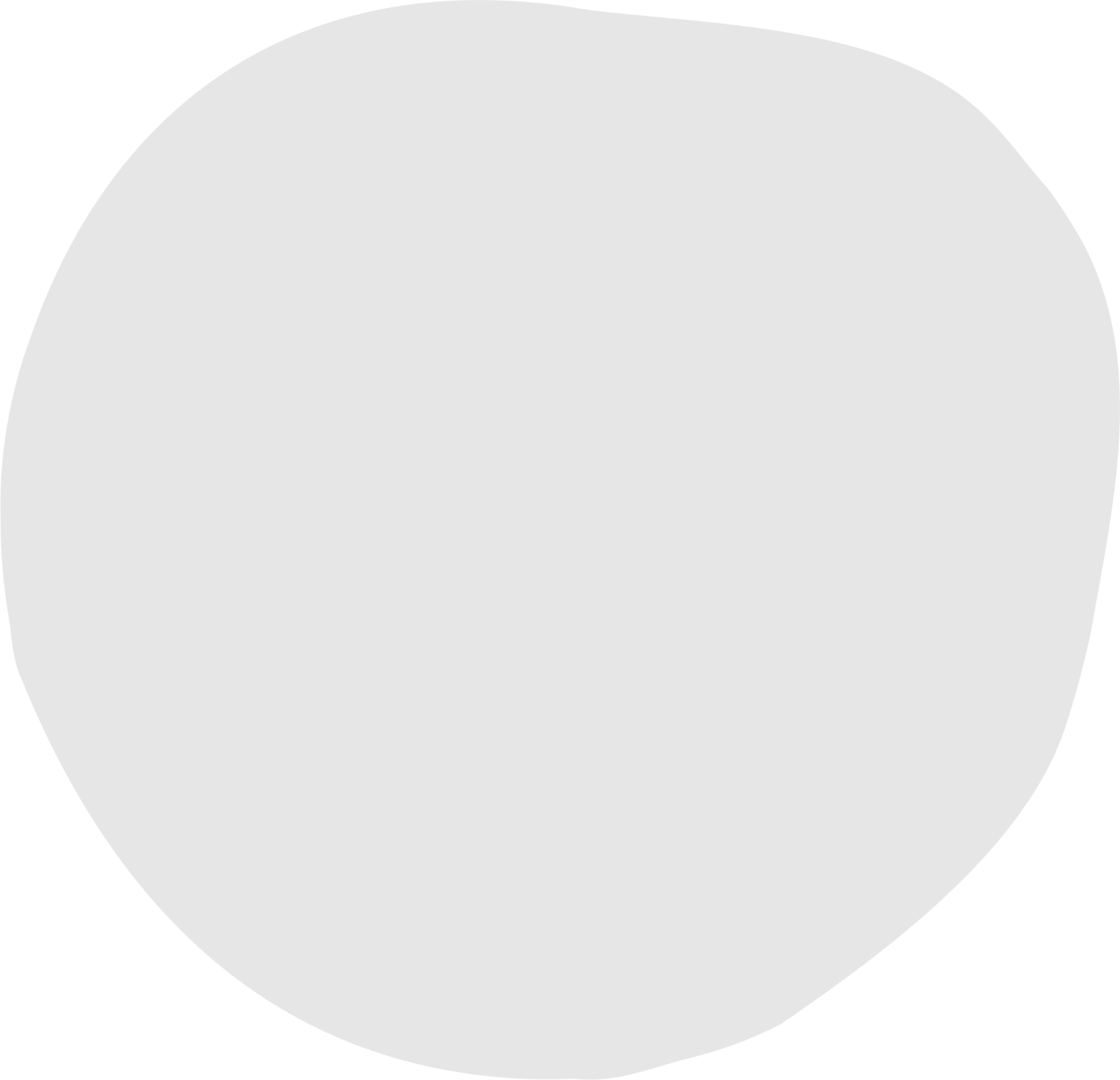 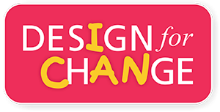 dig
No respect 
for policemen
deeper
Who is being affected?
All police personnel
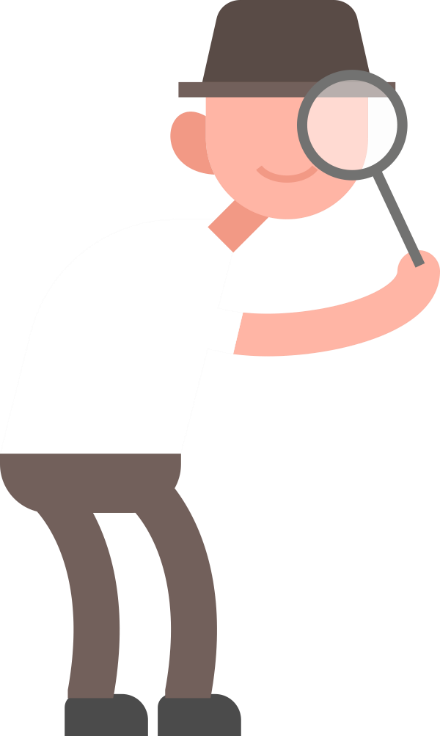 What do I see, hear and feel?
All police personnel stand and work in the heat
Lots of honking of cars
Pollution!
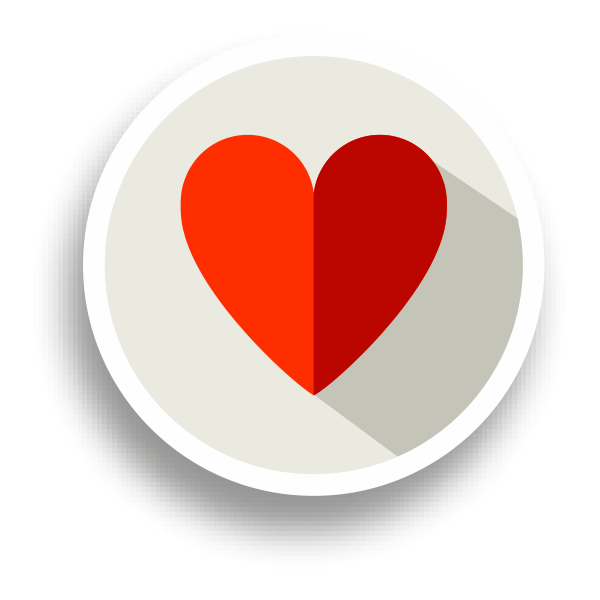 Where does it happen?
Traffic junctions
Observe
When does it happen?
Through the day/ rush hour more
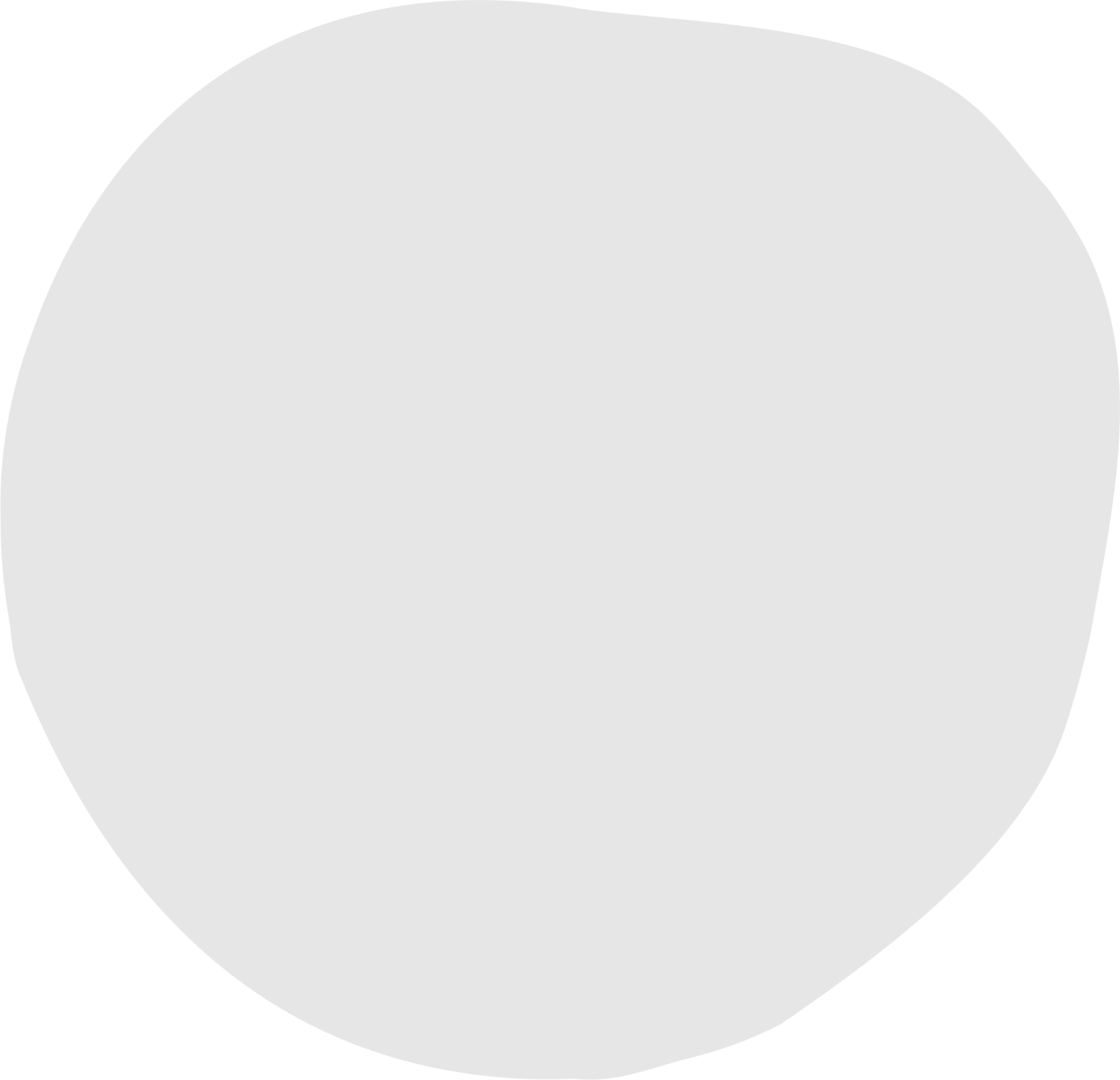 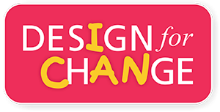 dig
No respect 
for policemen
deeper
Facts 
Age / years of service
Personal details ( family, education )
Working hours
salary
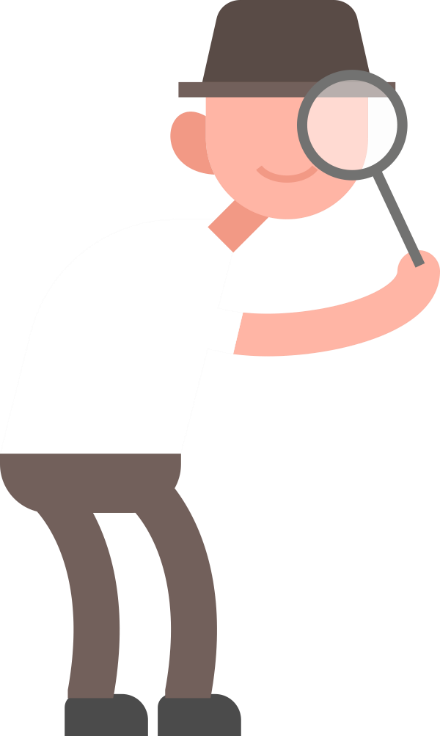 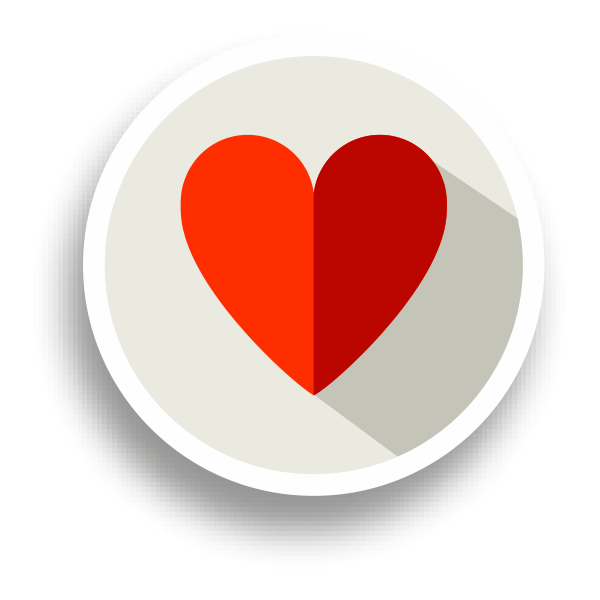 Stories 
What do you :
see / feel / hear
Engage
Key experiences
When was it a good day / bad day and why
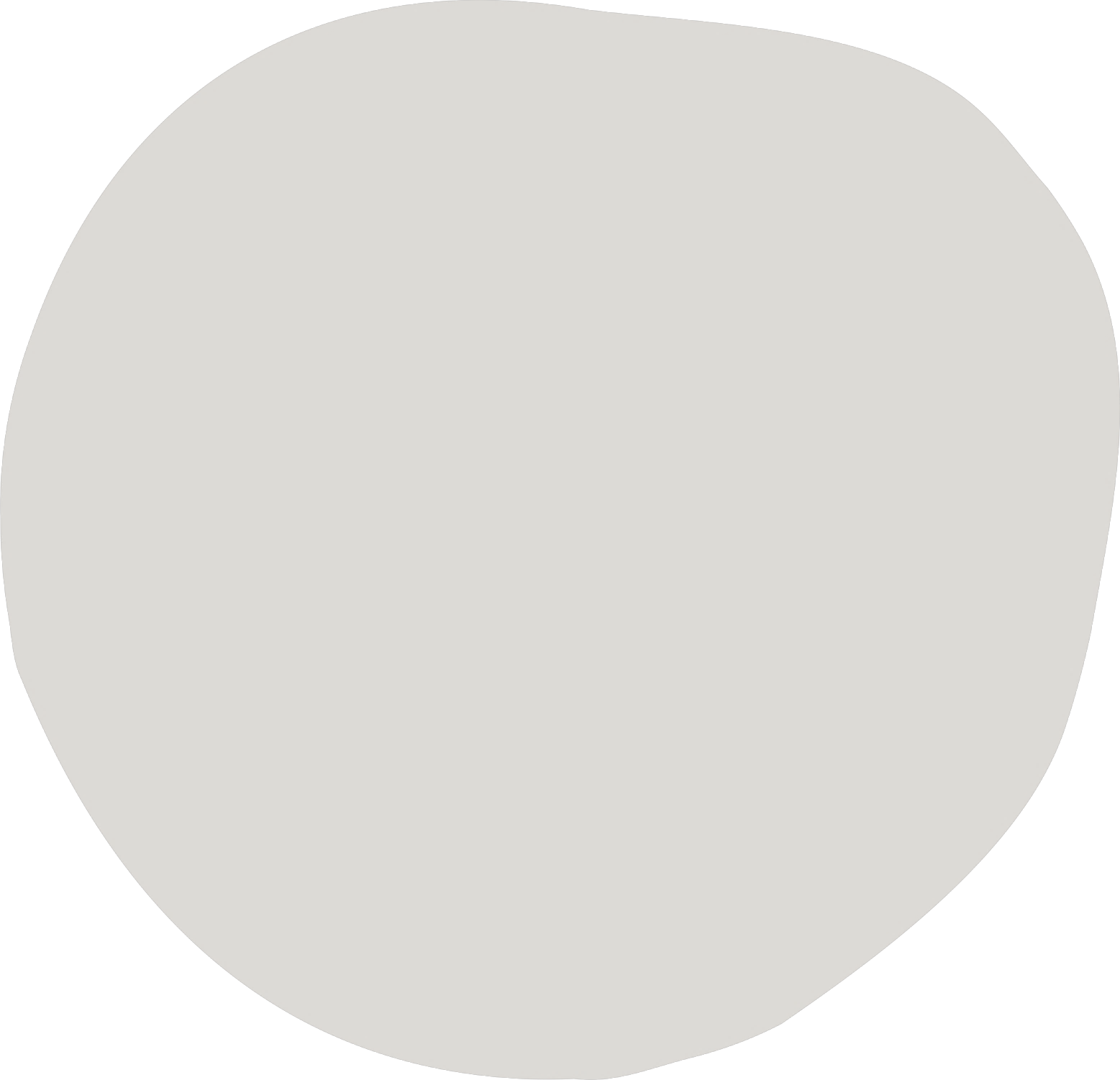 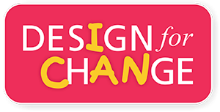 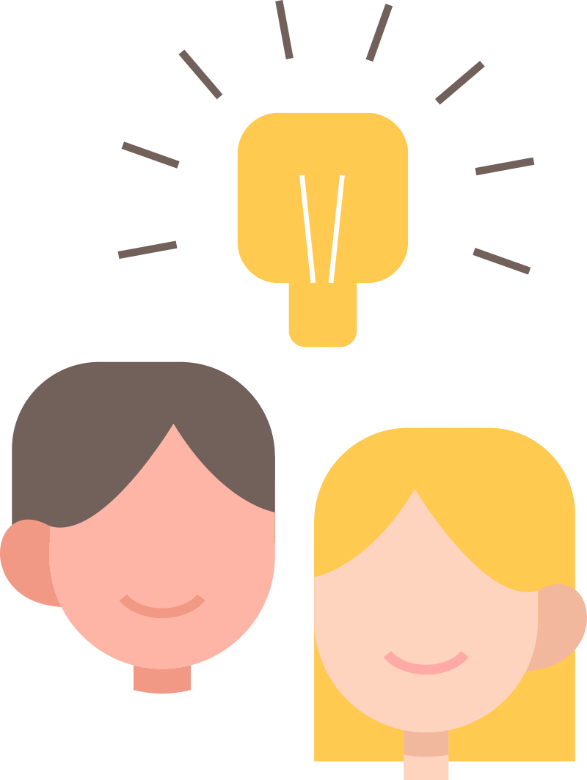 Best Case Scenario
What do you want to see changed?
can your idea be 
easy to replicate
“POLICEMEN ARE
VALUED MEMBERS
OF SOCIETY”
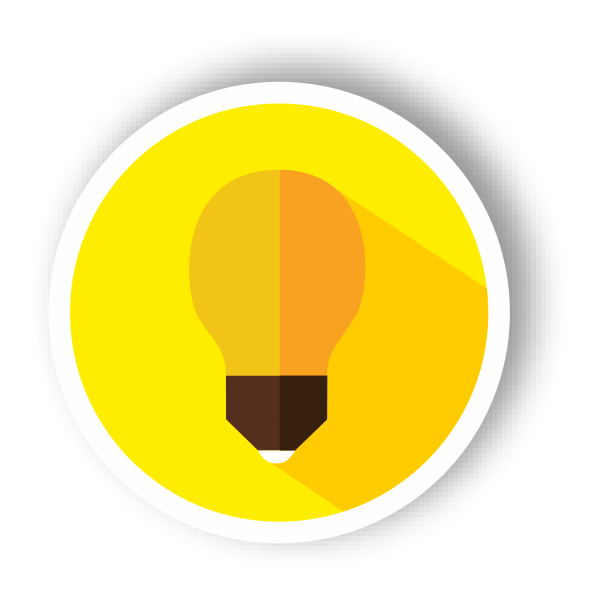 can you think of a bold idea
can you think of a 
long lasting idea
think about various solutions!
all ideas matter!!
brainstorm
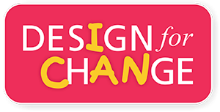 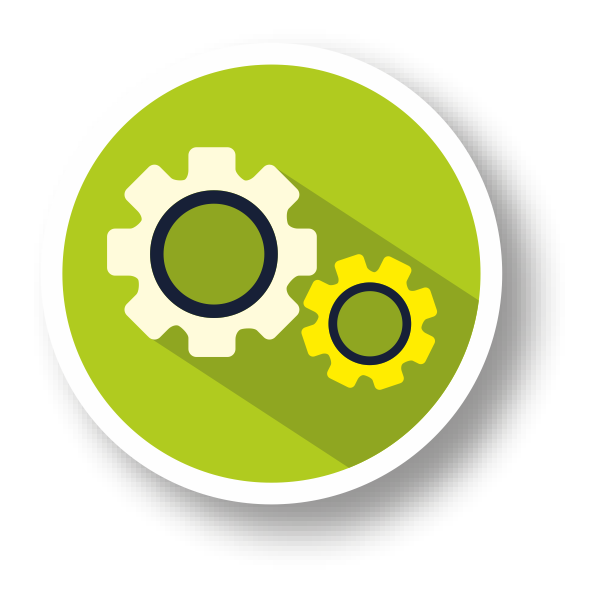 do
Put your ideas into ACTION!
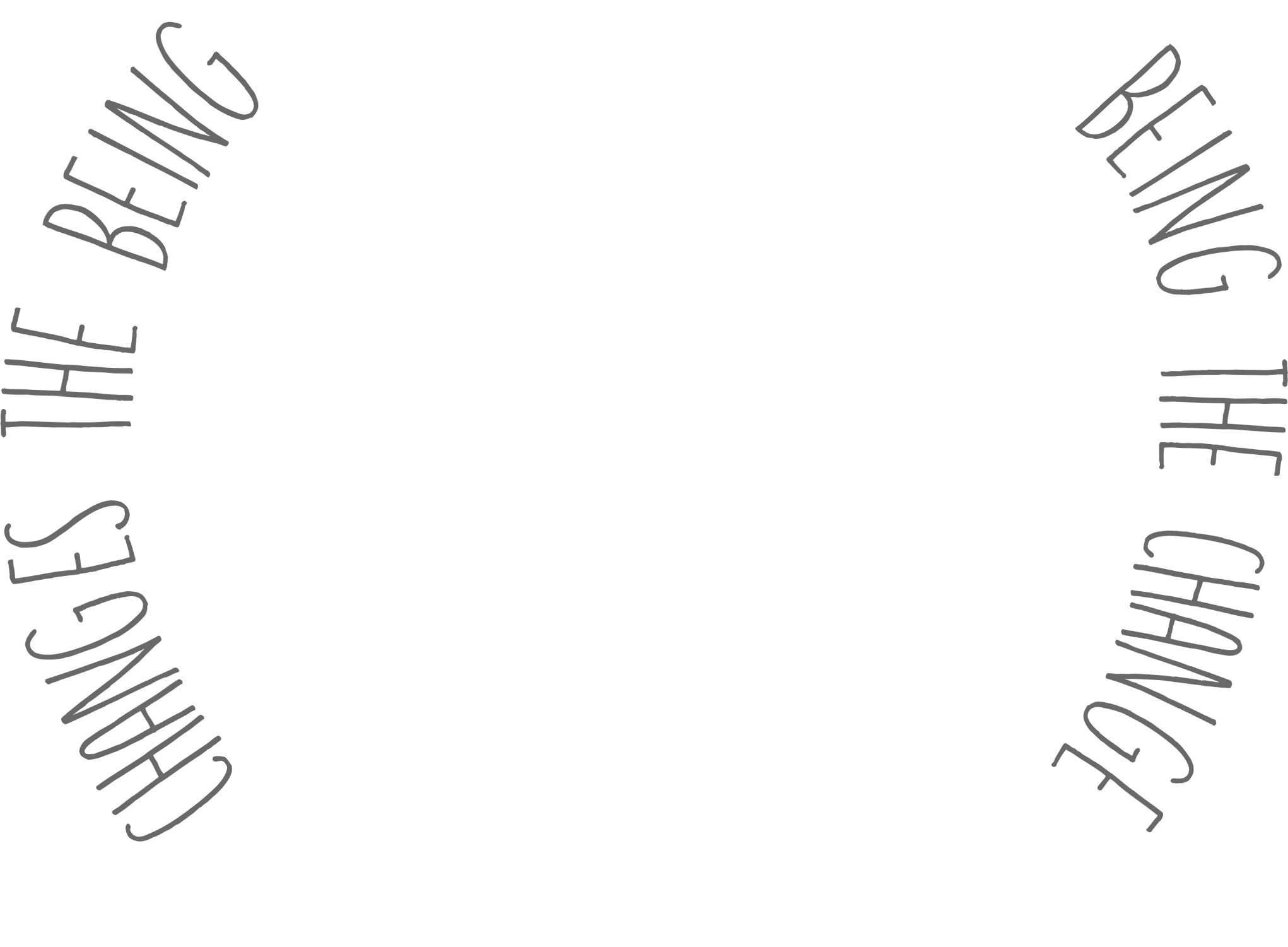 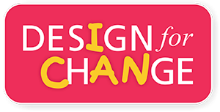 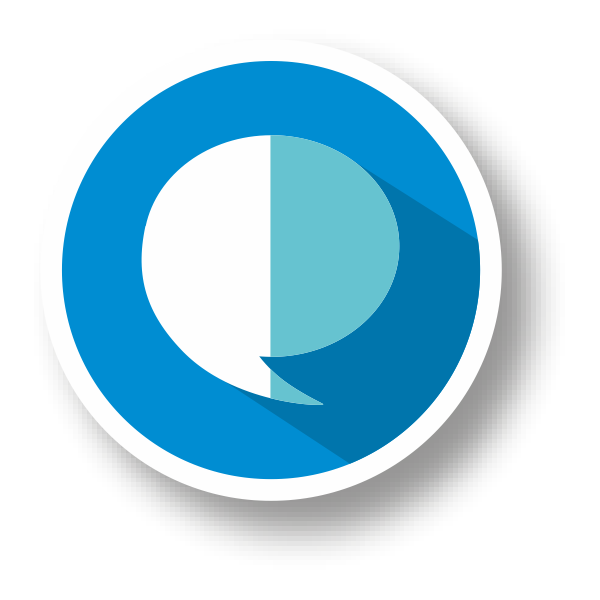 share
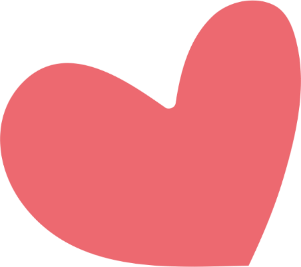 What was most difficult
What surprised you 
What will you take with you
How will you be the change!